Szklany pojemnik na mleko
0,5 litra
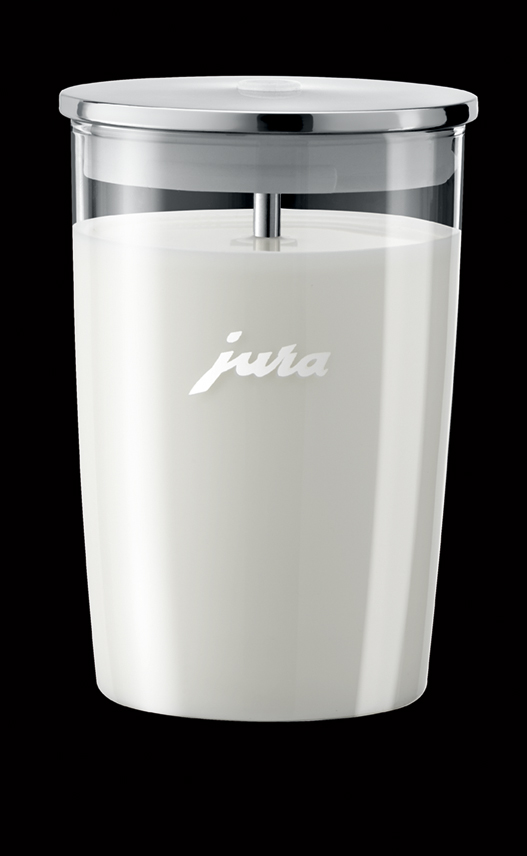 Doskonała przyjemność picia kawy
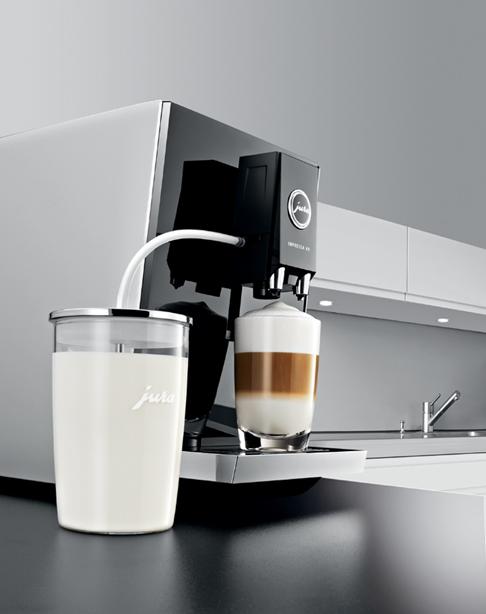 Wężyk silikonowy jest podłączany do pokrywy pojemnika.
Proste podłączenia gwarantują higienę przepływu mleka.*
*Często zabrudzony na zewnątrz wężyk silikonowy nie wchodzi w bezpośredni kontakt z mlekiem.
Najwyższej jakości materiały
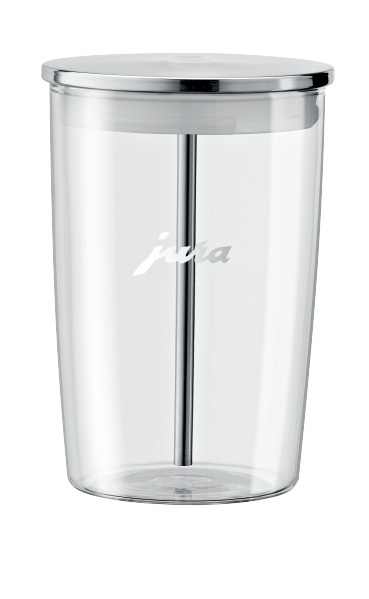 Pojemnik wykonany ze szkła bezpiecznego hartowanego.
Rurka mająca bezpośredni kontakt z mlekiem wykonana ze stali szlachetnej.
Użyte do produkcji materiały dzięki neutralności smakowej idealnie nadają się do przechowywania mleka.
Łatwe przechowywanie
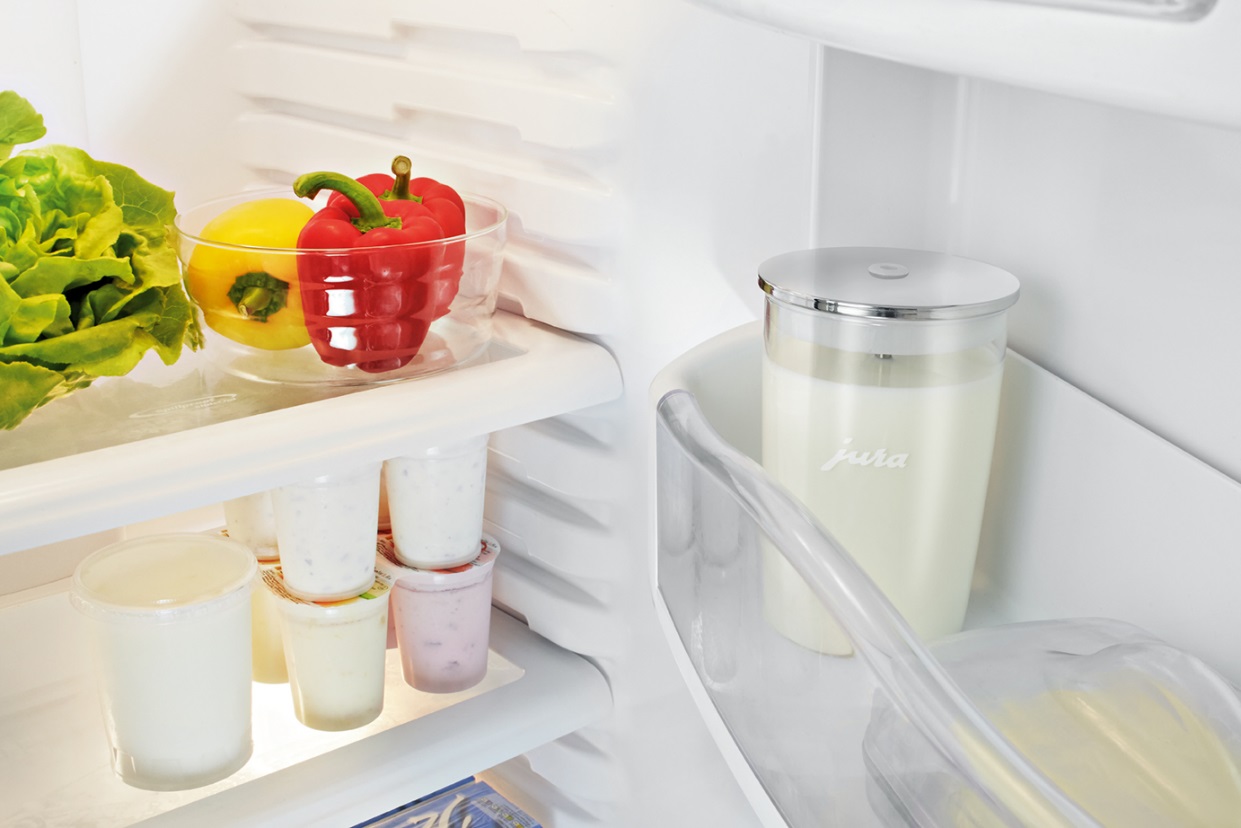 Dzięki niewielkim rozmiarom pojemnik jest niezwykle poręczny i można go wygodnie przechowywać na drzwiach lodówki.
Pojemność: 0,5L.
Łatwe czyszczenie
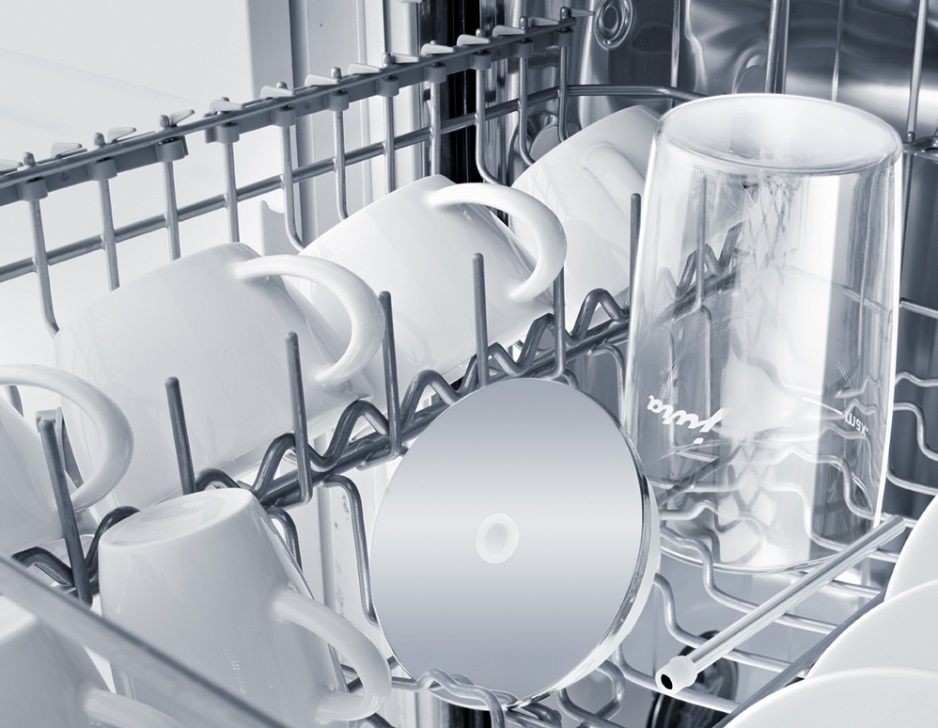 Szkło i stal szlachetna dzięki gładkim powierzchniom można myć w zmywarce, co zapewnia idealną higienę.
Szklany pojemnik na mleko vs opakowanie
Mleko przepływa z pojemnika do filiżanki, pozostając w kontakcie wyłącznie z zamkniętymi częściami

Zewnętrzna część wężyka silikonowego nie wchodzi w kontakt z mlekiem

Wężyk silikonowy nie wymaga czyszczenia od zewnątrz
Droga mleka z pojemnika do filiżanki nie jest zamknięta

Mleko wchodzi w kontakt z zabrudzoną zewnętrzną częścią wężyka silikonowego i dochodzi do jego zanieczyszczenia

Wężyk silikonowy wymaga czyszczenia od zewnątrz
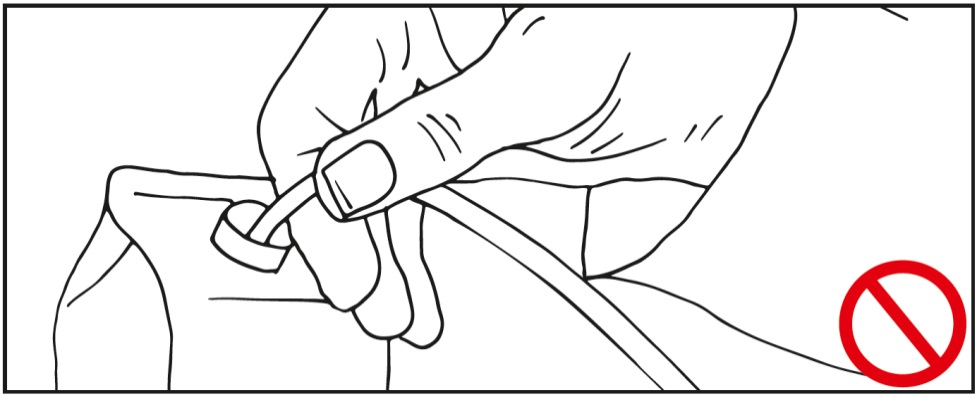 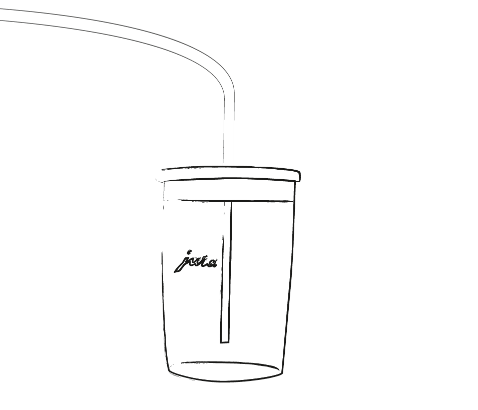 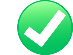 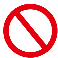 Argumenty sprzedażowe
Szklany pojemnik na mleko JURA jest alternatywą dla oryginalnego opakowania na mleko (karton, butelka, etc.)
Łatwe, higieniczne użytkowanie
Najwyższej jakości materiały (szkło, stal szlachetna)
Łatwe przechowywanie (kompaktowy kształt, duża pojemność)
Łatwe czyszczenie (możliwość mycia w zmywarce)
Design JURA
Opakowanie
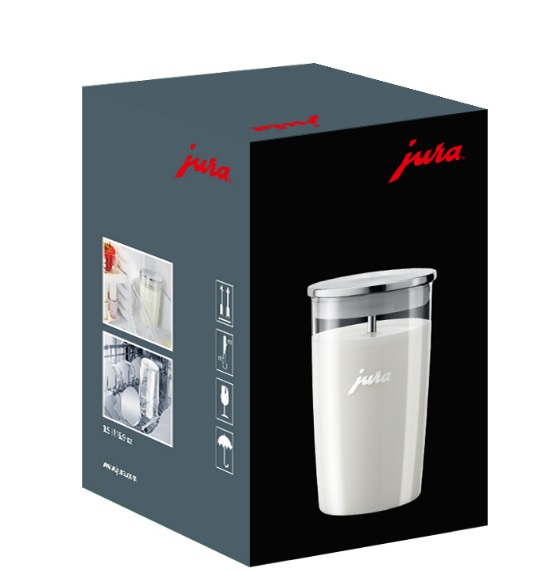 Szklany pojemnik na mleko
Pokrywa ze stali chromowanej 
    i elementami silikonowymi
Wewnętrzna rurka do mleka 
    ze stali szlachetnej
Wężyk silikonowy z elementami 
    łączeniowymi
Instrukcja obsługi
Informacje statystyczne
Nr artykułu:				72570

EAN:				7610917725700

Rekomendowana cena detaliczna:		149,00 PLN
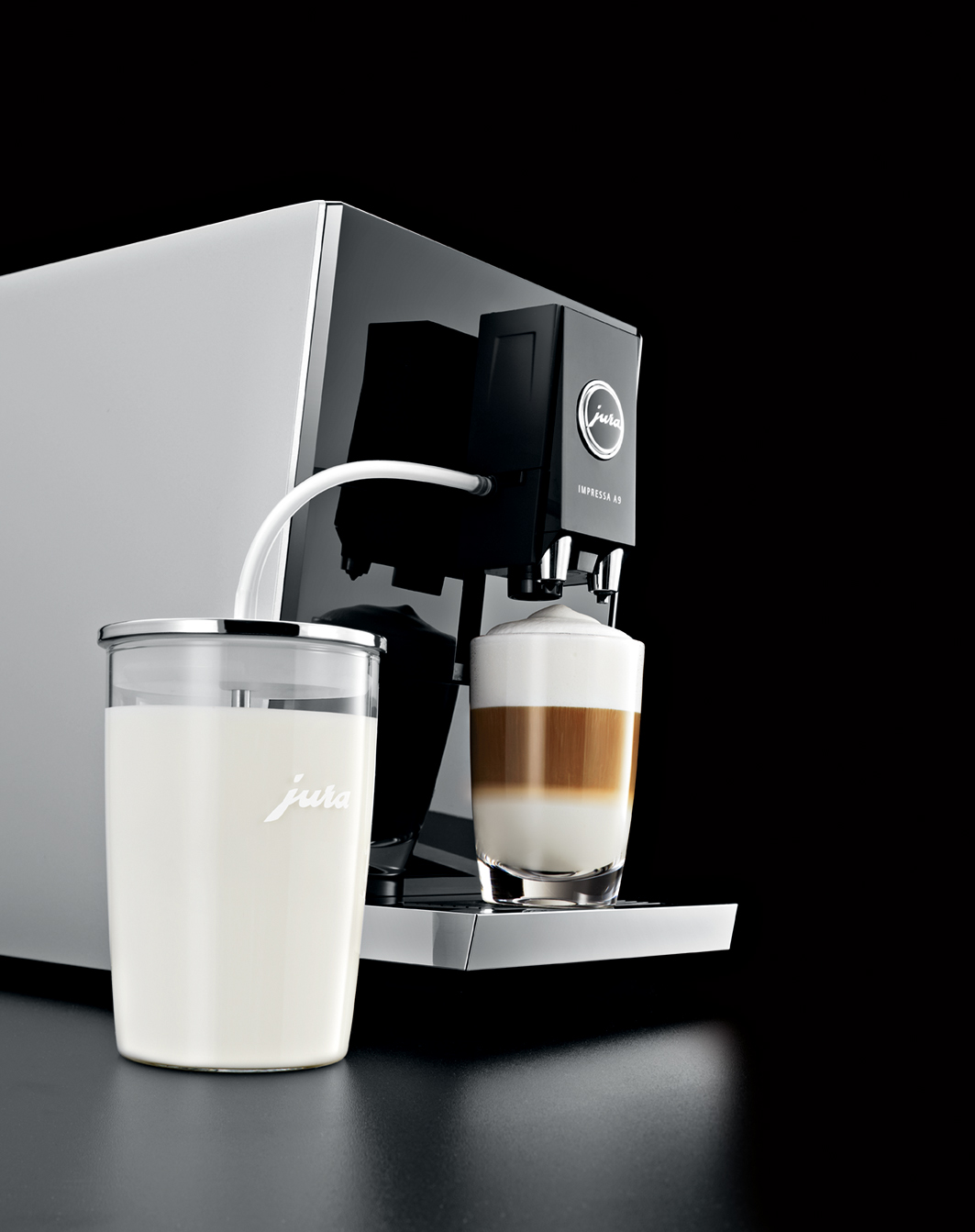 Pełnia przyjemności z picia kawy
JURA - porównanie rozwiązań w zakresie przechowywania mleka
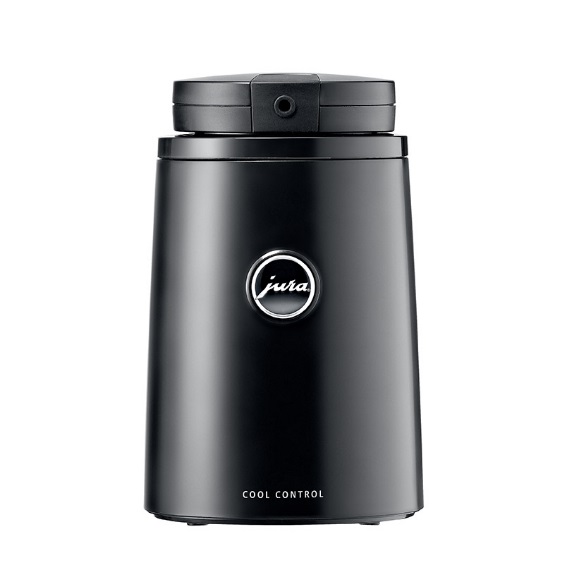 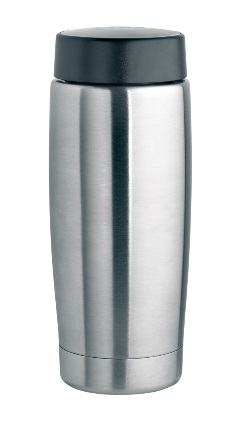 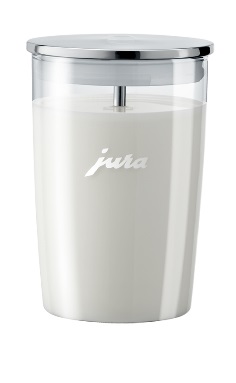